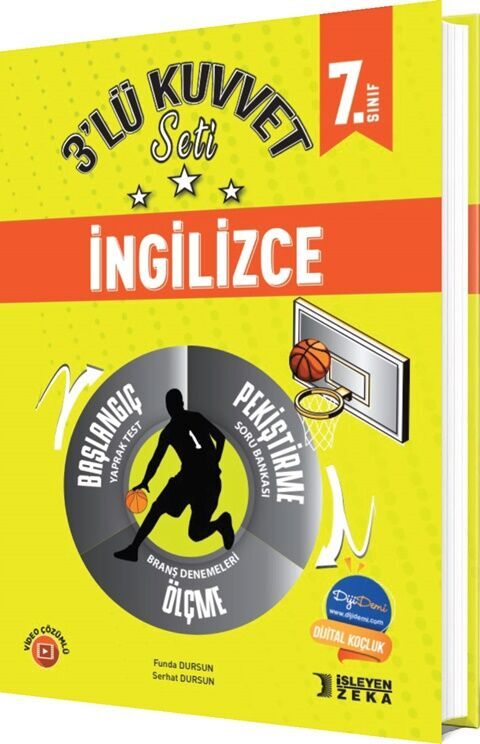 Bu sunum İşleyen Zeka’nın katkılarıyla hazırlanmıştır.
İşleyen Zeka örnek içeriklerine aşağıdaki linkten ulaşabilirsiniz:

https://www.egetolgayaltinay.com/contents/31/5
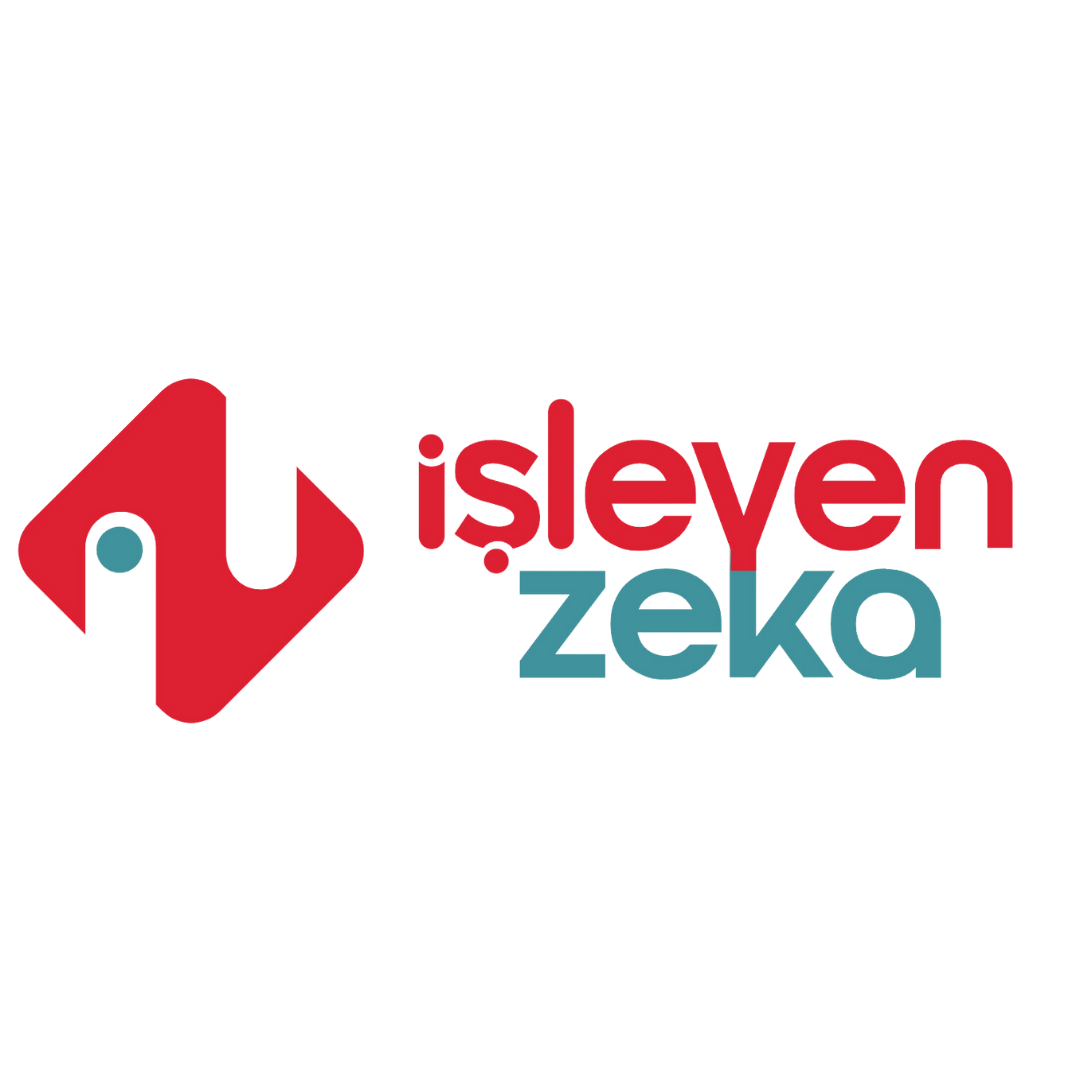 Celebration Types
(Kutlama Türleri)
Birthday Party
Engagement Party
Welcome Party
Costume Party
Doğumgünü Partisi
Nişan Partisi
Hoş geldin Partisi
Kostüm Partisi
Father’s Day
Farewell Party
Graduation Party
Babalar Günü
Mezuniyet Partisi
Veda Partisi
Ramadan Feast
Sacrifice Feast
Slumber Party
Ramazan Bayramı
Kurban Bayramı
Pijama Partisi
Surprise Party
Wedding Anniversary
Wedding
Sürpriz Parti
Evlilik Yıldönümü
Düğün
Konu ile ilgili oyuna aşağıdaki linkten ulaşabilirsiniz:

https://www.egetolgayaltinay.com/lessons/173
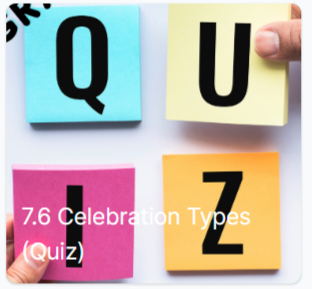 Konu ile ilgili oyuna aşağıdaki linkten ulaşabilirsiniz:

https://www.egetolgayaltinay.com/lessons/174
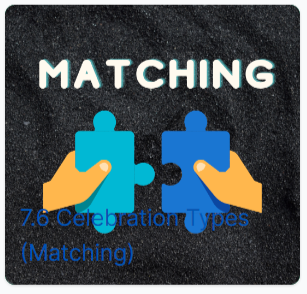 Needs for Celebrations
(Kutlama için Gerekli Şeyler)
Balloons
Drink/Beverage
Candle
Party Hat
Balonlar
İçecek
Mum
Parti Şapkası
Confetti
Birthday Cake
Cookie
Snack
Konfeti
Kurabiye
Doğumgünü Pastası
Atıştırmalık
Crisps
Decorations
Juice
Dessert
Cips
Süsleme
Meyve Suyu
Tatlı
Fancy Dresses
Flowers
Food
Parti Kostümü
Yemek
Çiçekler
Misafir
Guest
Fruit
Game
Music CD
Meyve
Oyun
Müzik CD’si
Host
Ev sahibi
Guest List
Invitation Card
Popcorn
Present / Gift
Konuk Listesi
Davetiye
Patlamış Mısır
Hediye
Konu ile ilgili oyuna aşağıdaki linkten ulaşabilirsiniz:

https://www.egetolgayaltinay.com/lessons/169
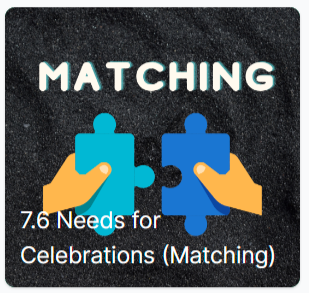 Verbs about Celebrations
(Kutlamalarla İlgili Fiiller)
Throw a Party
Blow up balloons
Celebrate
Decorate a place
Attend a Party
Party düzenlemek
Kutlamak
Partiye Katılmak
Bir yeri süslemek
Balonları şişirmek
Make a cake
Wear a costume
Wrap presents
Go shopping
Make a to-do list
Alışverişe gitmek
Yapılacaklar listesi hazırlamak
Pasta yapmak
Kostüm giymek
Hediyeleri paketlemek
OTHER IMPORTANT WORDS
(DİĞER ÖNEMLİ KELİMELER)
Kabul etmek
Tür
Accept:
Type:
Refuse:
Reddetmek
Theme:
Tema
Düzenlemek
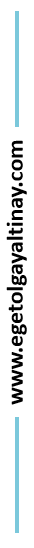 Yer, mekan
Arrange:
Place:
Organize:
Organize etmek
Time:
Saat
Satın almak
Tarih
Buy:
Date:
Hang the banner:
Pankart asma
Join:
Katılmak
Davet etmek
Özel gün
Invite:
Special Day:
Invitation:
Davet
Prepare:
Hazırlamak
Visit relatives:
Davetiye
Akrabaları ziyaret etmek
Invitation Card:
Konu ile ilgili oyuna aşağıdaki linkten ulaşabilirsiniz:

https://www.egetolgayaltinay.com/lessons/165
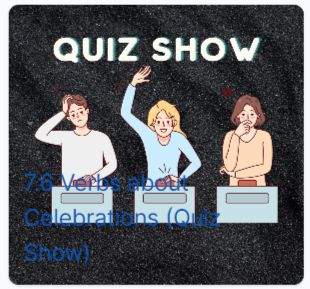 Konu ile ilgili oyuna aşağıdaki linkten ulaşabilirsiniz:

https://www.egetolgayaltinay.com/lessons/166
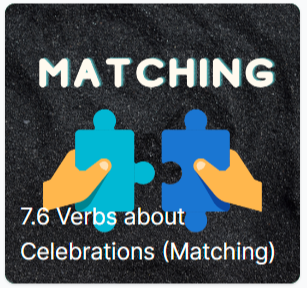 Telling the Quantity
(Miktar Belirtme)
Telling the Quantity
(Miktar Belirtme)
İngilizcedeki isimler sayılabilen (countable) ya da sayılamayan (uncountable) olarak ikiye ayrılır:
2)Uncountable Nouns (Sayılamayan İsimler)
1)Countable Nouns (Sayılabilen İsimler)
Sayılarla ifade edemediğimiz nesnelerdir. Çoğul halleri yoktur.
Tek tek veya çoğul olarak sayılabilen nesnelerdir.
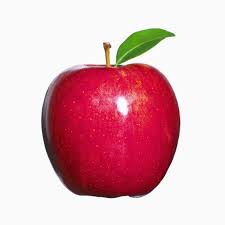 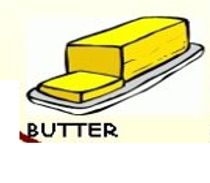 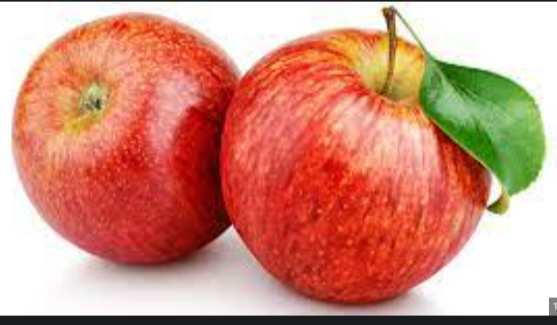 two apples
an apple
Tekiller başına «a/an» , çoğullar ise sonuna çoğul eki «-s» alırlar.
Sayılamayanlar ise herhangi bir çoğul eki almazlar
Uncountable Nouns (Sayılamayan İsimler)
Sayılamayan isimlerin bazıları aşağıdaki gibidir:
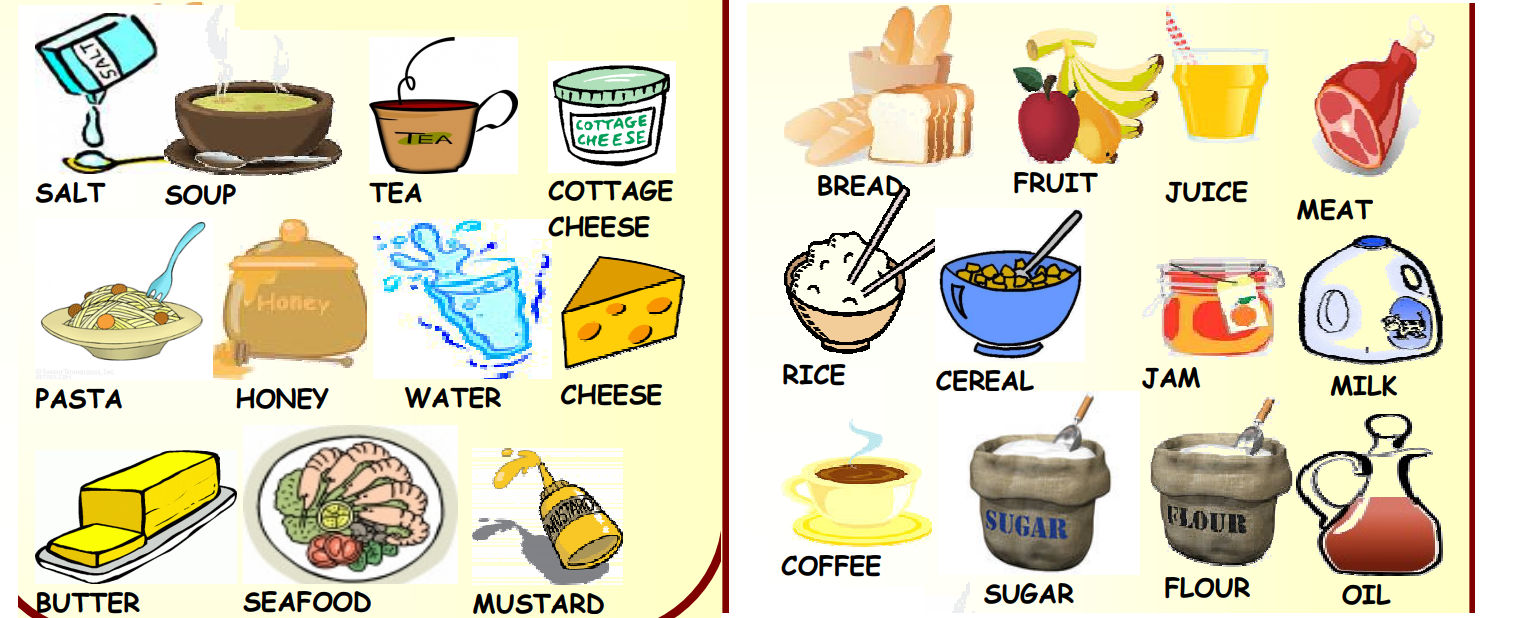 Görsel ISLCollective’den alınmıştır.
Konu ile ilgili oyuna aşağıdaki linkten ulaşabilirsiniz:

https://www.egetolgayaltinay.com/lessons/172
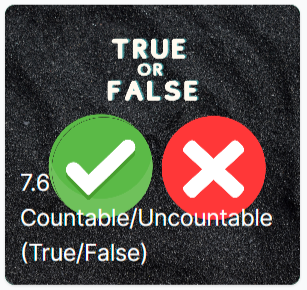 Quantifiers
(Miktar Zarfları)
1- A / An
«Bir» anlamına gelmektedir.
Sayılabilen isimlerin başında kullanılır.
«a» sessiz harfle , «an» ise sesli harfle başlayan kelimelerden önce gelir.
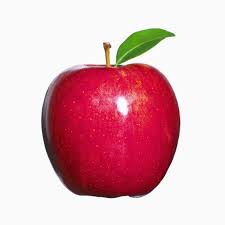 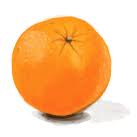 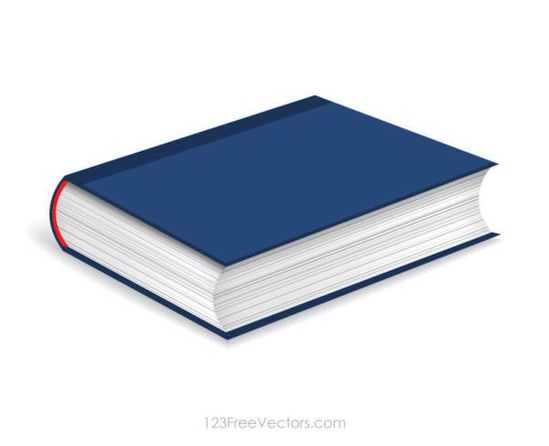 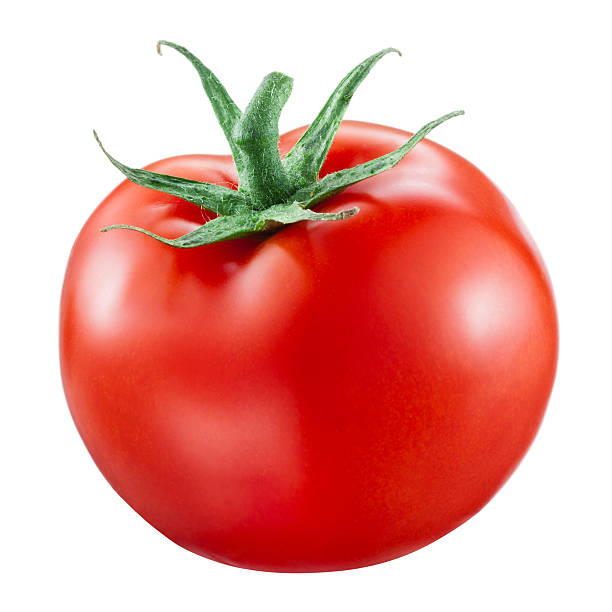 a book
a tomato
an apple
an orange
Konu ile ilgili oyuna aşağıdaki linkten ulaşabilirsiniz:

https://www.egetolgayaltinay.com/lessons/176
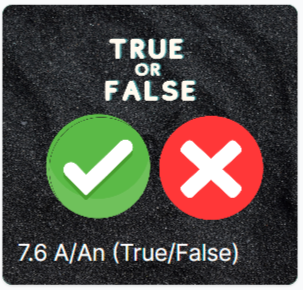 Quantifiers
(Miktar Zarfları)
2- A few
3- A little
«Az sayıda» anlamına gelmektedir.
«Az» anlamına gelmektedir.
Sayılabilen isimlerin başında kullanılır.
Sayılamayan isimlerin başında kullanılır.
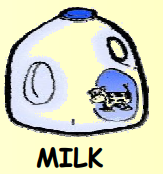 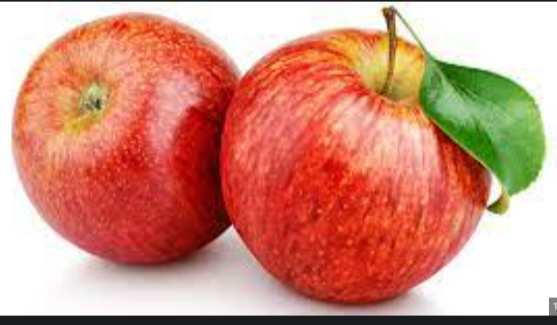 I have a few apples.
I need a litte milk to make a cake..
(Kek yapmak için az süte ihtiyacım var.)
(Az sayıda elmam var.)
Konu ile ilgili oyuna aşağıdaki linkten ulaşabilirsiniz:

https://www.egetolgayaltinay.com/lessons/177
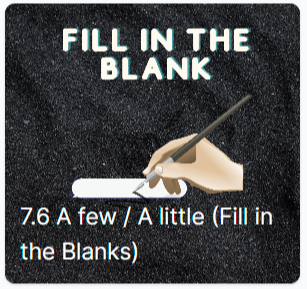 Quantifiers
(Miktar Zarfları)
5- Any
4- Some
«Hiç» anlamına gelmektedir.
Hem sayılabilen hem de sayılamayan isimlerin başında kullanılır.
Hem Sayılabilen hem de sayılamayan isimlerin başında kullanılır.
Olumsuz veya soru cümlelerinde kullanılır.
Sayılabilenlerde «Birkaç» 
Sayılamayanlarda «Biraz»
anlamına gelmektedir.
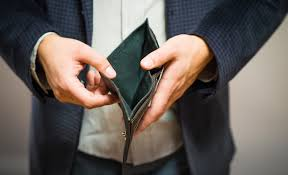 I don’t have any money.
(Hiç param yok.)
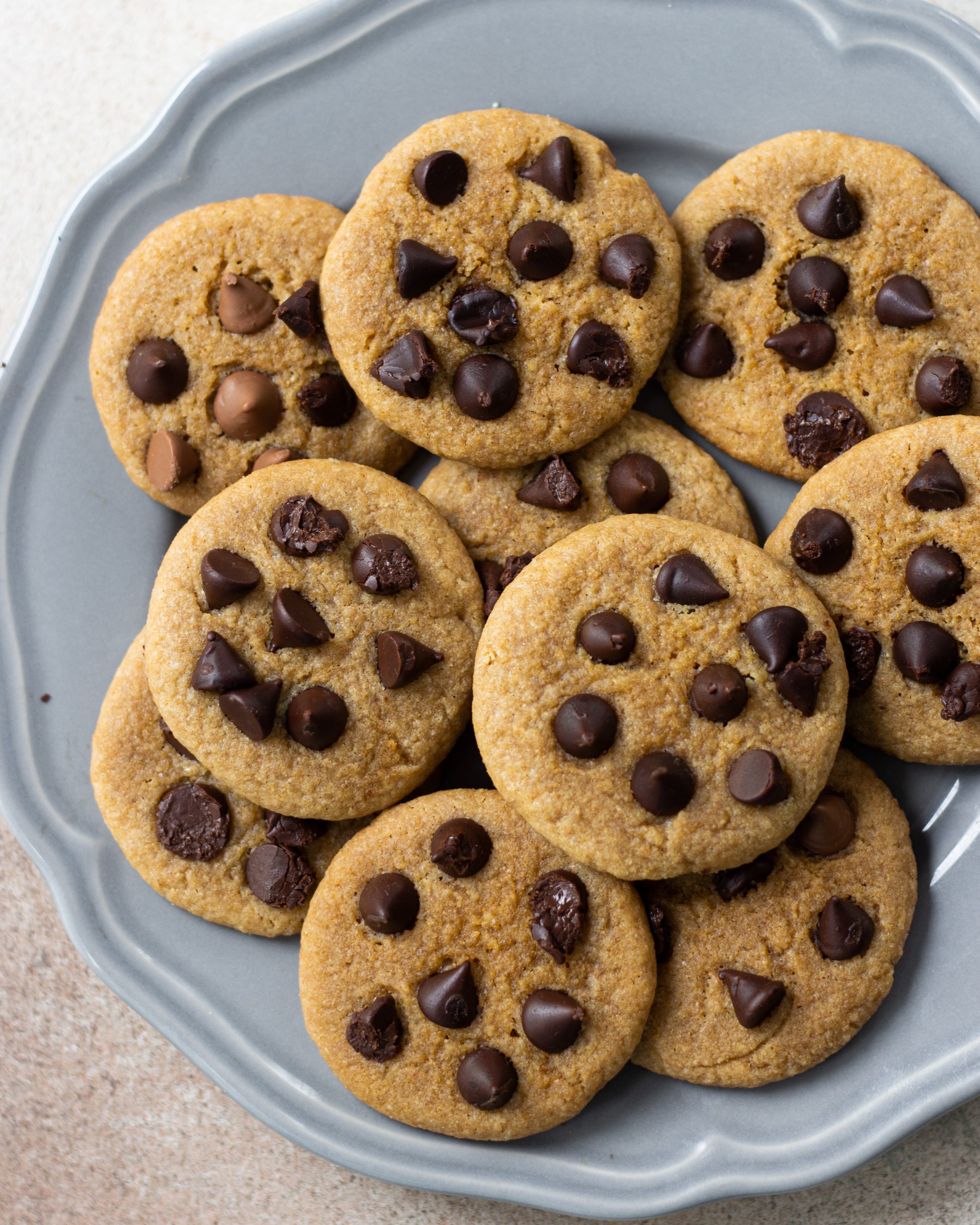 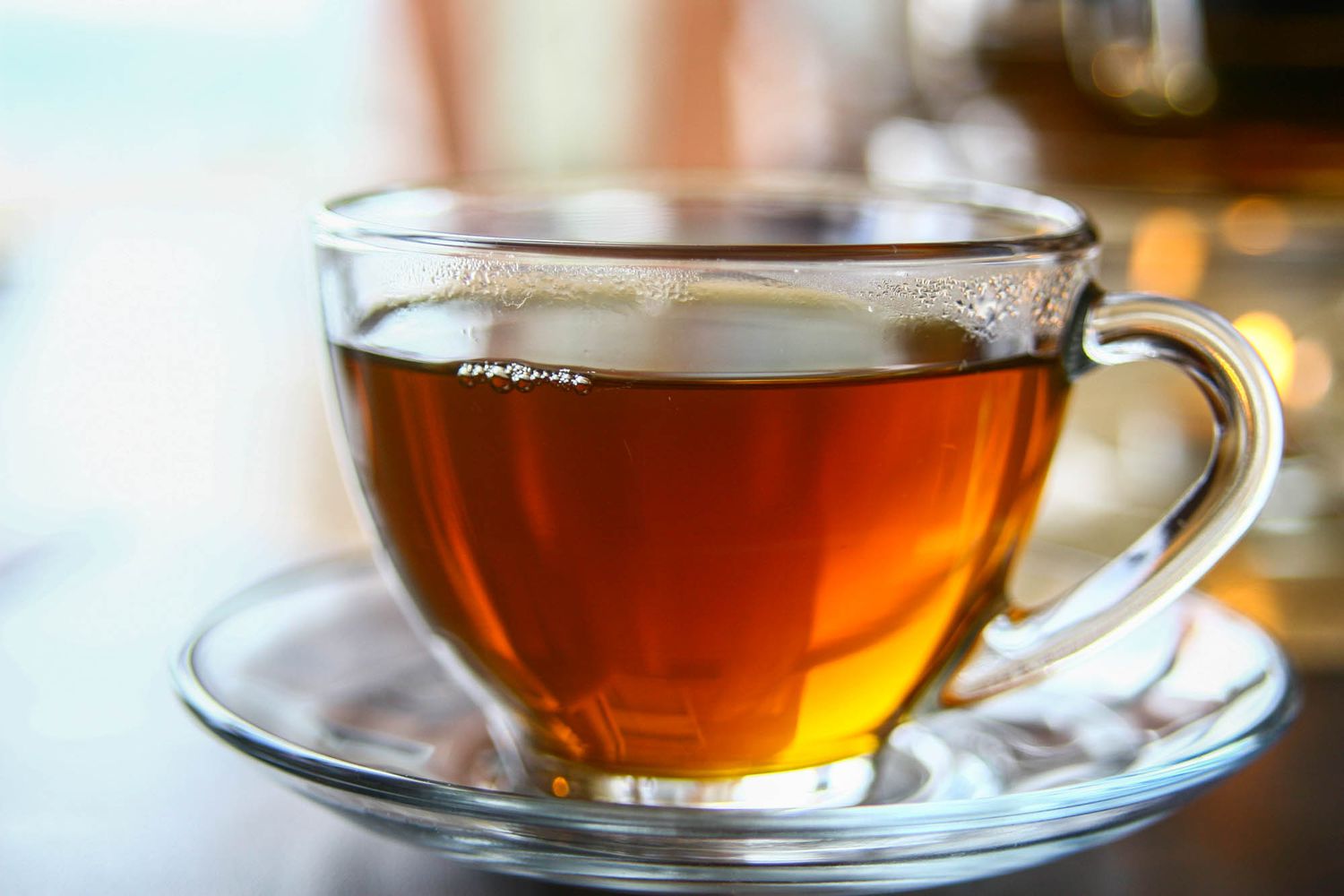 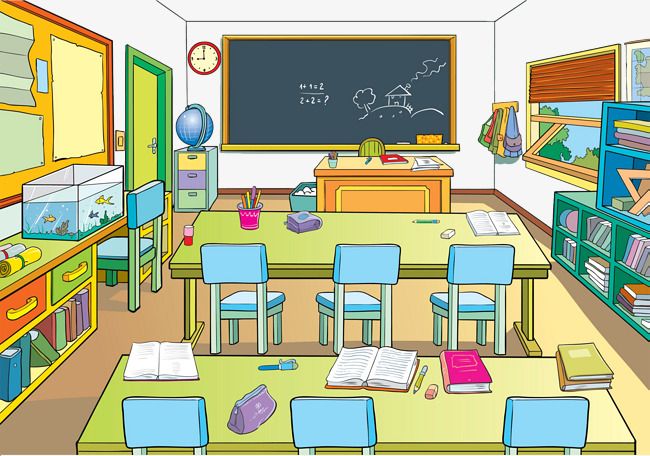 Are there any students in the class?
some cookies
some tea
(Sınıfta hiç öğrenci var mı?)
(Biraz çay.)
(Birkaç kurabiye)
Konu ile ilgili oyuna aşağıdaki linkten ulaşabilirsiniz:

https://www.egetolgayaltinay.com/lessons/167
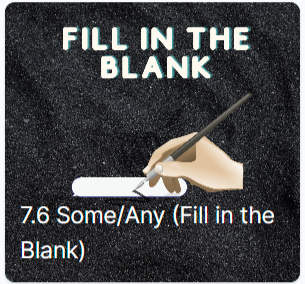 Quantifiers
(Miktar Zarfları)
6- A lot of
«Çok» ya da «çok sayıda» anlamına gelmektedir.
Hem sayılabilen hem de sayılamayan isimlerin başında kullanılır.
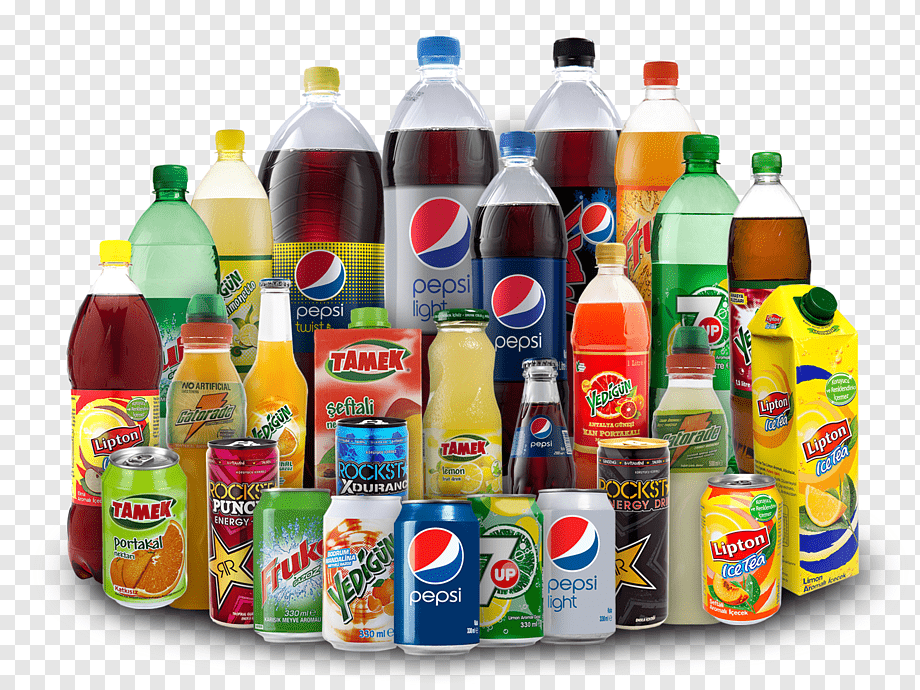 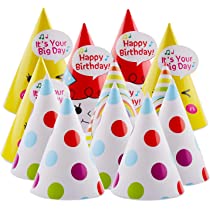 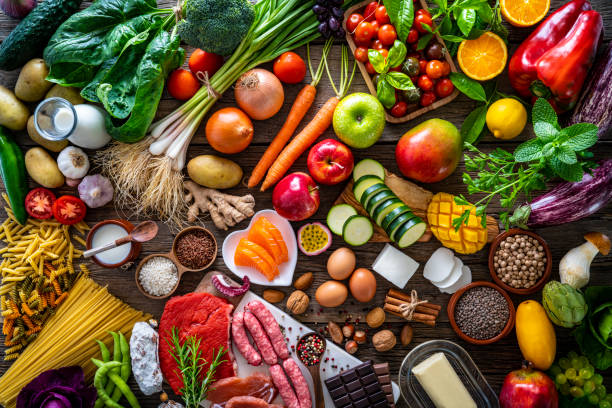 A lot of party hats
A lot of food
A lot of beverages
(Çok sayıda parti şapkası)
(Çok yiyecek)
(Çok sayıda içecek)
How many?
How much?
Sayılabilen isimlerin başında kullanılır.
Sayılamayan isimlerin başında kullanılır.
«Kaç tane» anlamına gelmektedir.
«Ne kadar» anlamına gelmektedir.
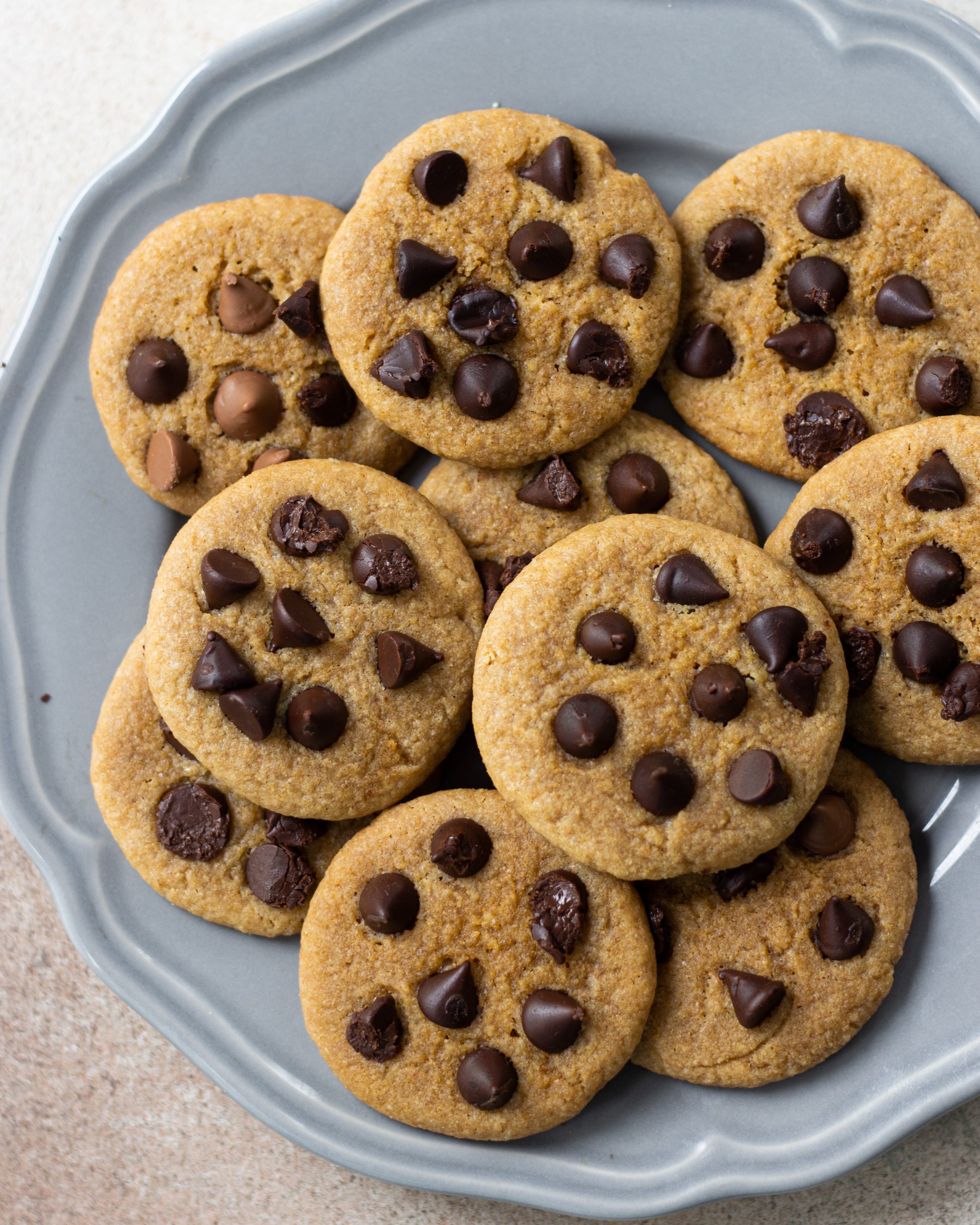 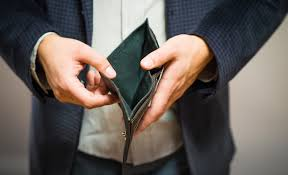 How many cookies do you want?
How much money do you have?
(Kaç tane kurabiye istersin?)
(Ne kadar paran var?)
Konu ile ilgili oyuna aşağıdaki linkten ulaşabilirsiniz:

https://www.egetolgayaltinay.com/lessons/170
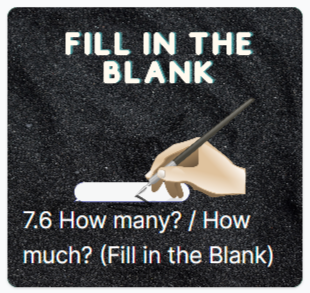 Making Suggestions / Accepting / Refusing
(Teklifte bulunma / Kabul etmek / Reddetmek)
MAKING 
SUGGETIONS
REFUSE
ACCEPT
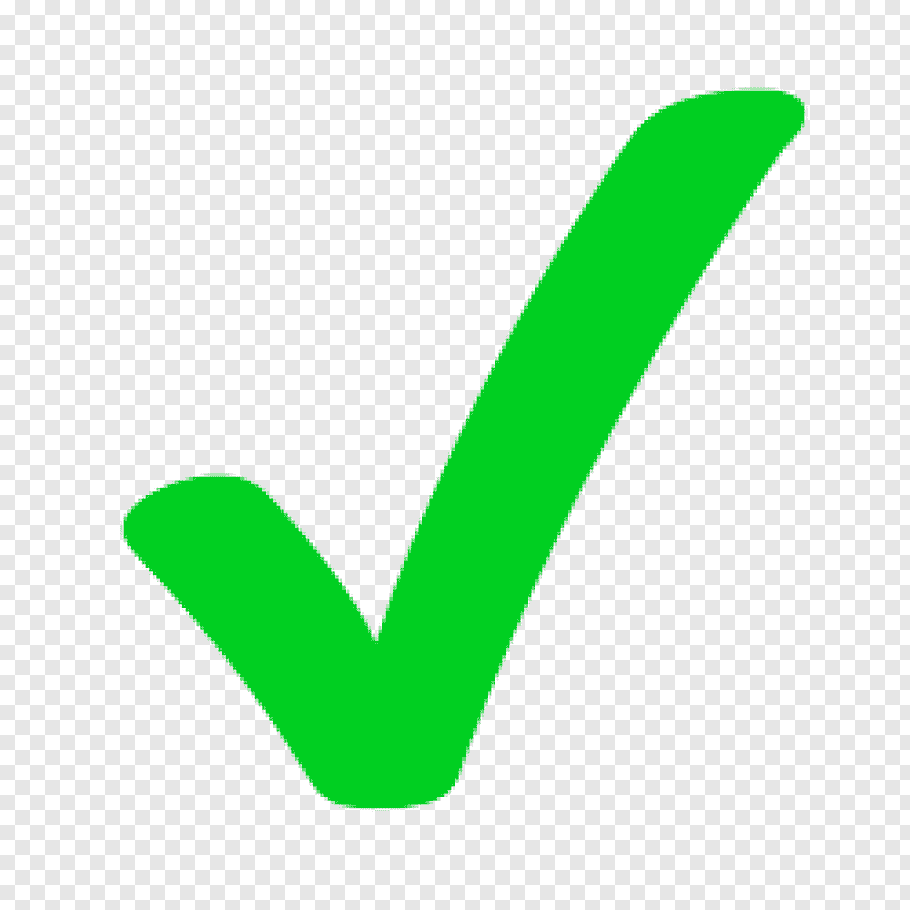 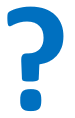 Yes, please. (Evet lütfen)
That’s a good idea. (Bu güzel bir fikir)
That sounds awesome.(Bu kulağa harika geliyor.) 
Why not? (Neden olmasın?)
No, thanks.(Hayır, teşekkürler) 
I’m sorry, but I can’t.(Üzgünüm yapamam) 
I’m afraid, I’m busy. (Korkarım ki meşgulüm)
Would you like some … ? 
(Biraz … ister misin?)
What about drinking something ? 
(Bir şeyler içmeye ne dersin?)
Shall we eat the cake? 
(Pastayı yiyelim mi?)
Ünite sonu kelime oyununa linkten ulaşabilirsiniz:

https://www.egetolgayaltinay.com/lessons/164
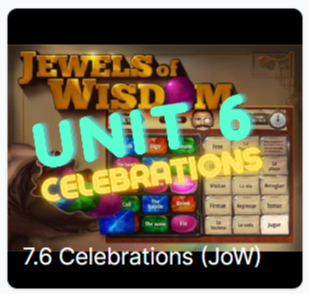 www.egetolgayaltinay.com
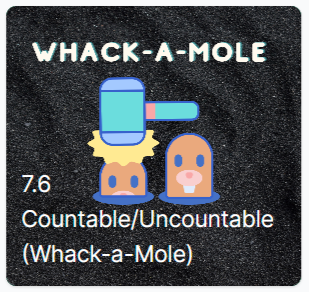 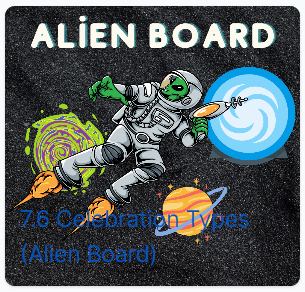 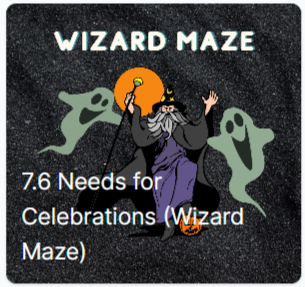 https://www.egetolgayaltinay.com/lessons/175
https://www.egetolgayaltinay.com/lessons/171
https://www.egetolgayaltinay.com/lessons/168
Diğer oyunlara yukarıdaki linklerden ulaşabilirsiniz.
www.egetolgayaltinay.com
SAMPLE
QUESTIONS
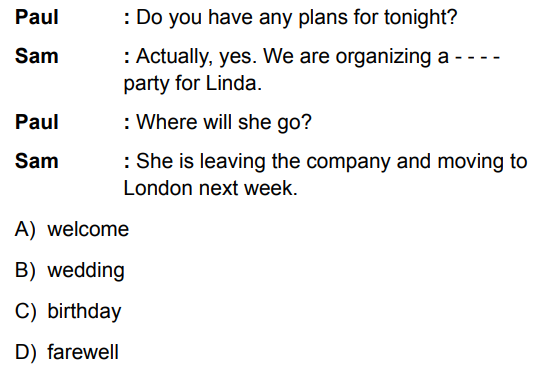 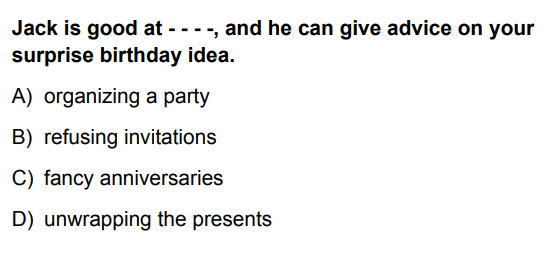 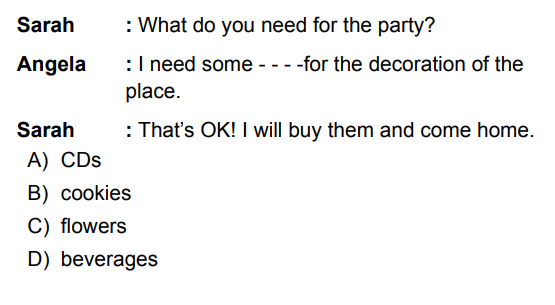 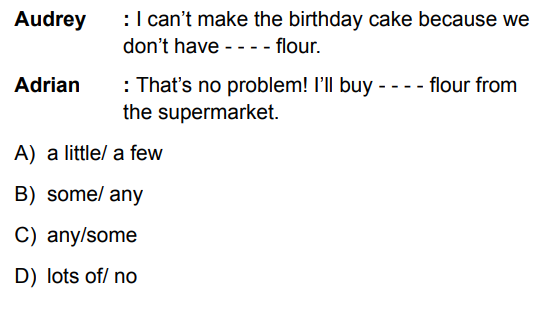 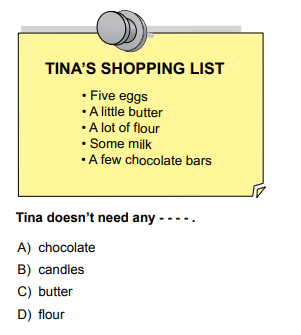 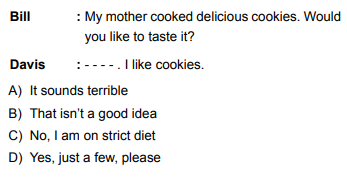 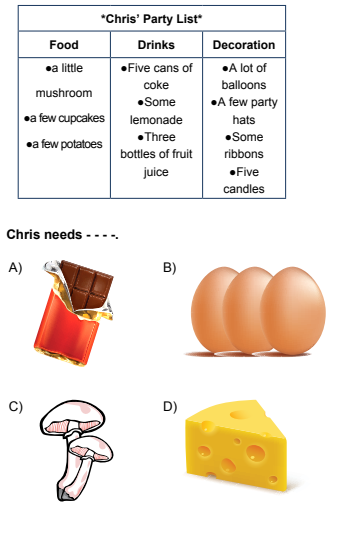 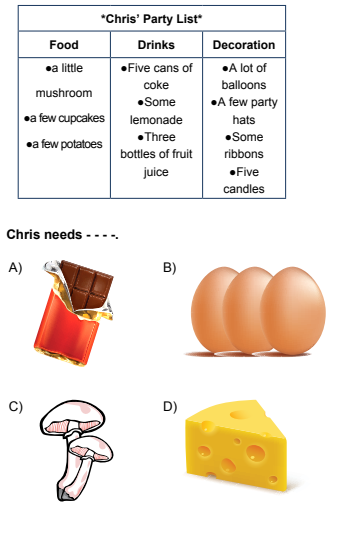 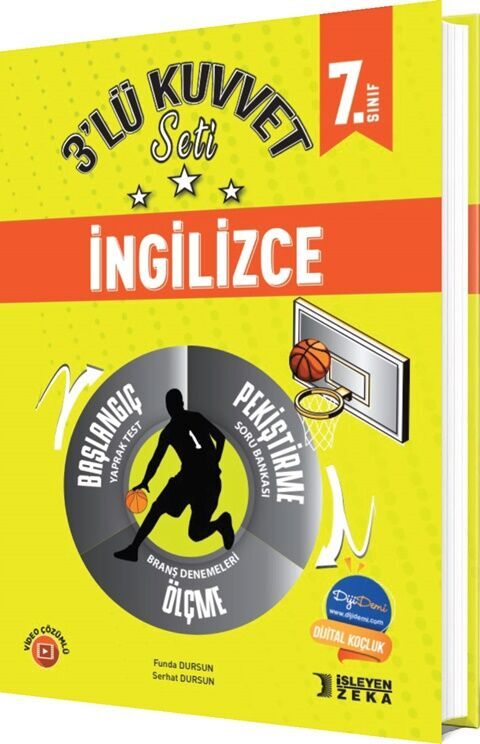 Sunuma katkılarından dolayı
İşleyen Zeka ailesine teşekkürler.
İşleyen Zeka içeriklerine aşağıdaki linkten ulaşabilirsiniz:
https://www.egetolgayaltinay.com/contents/31/5
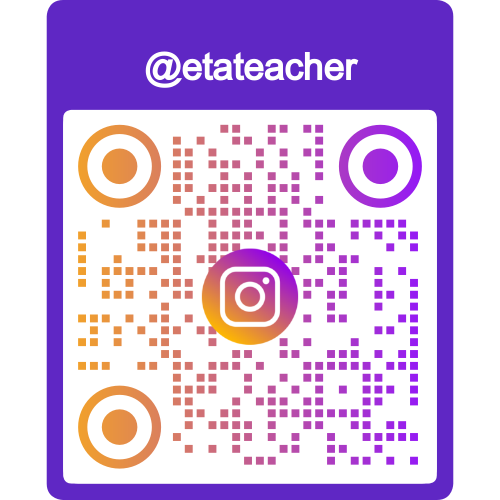 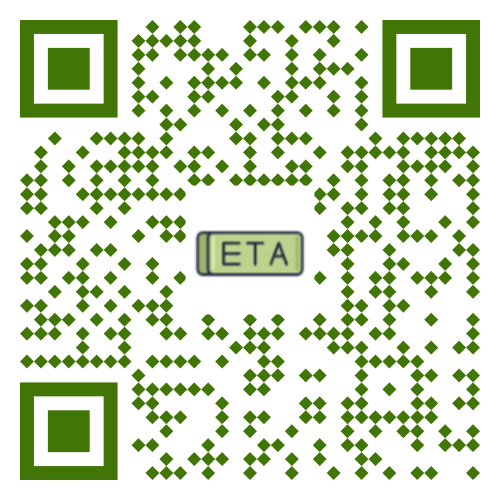 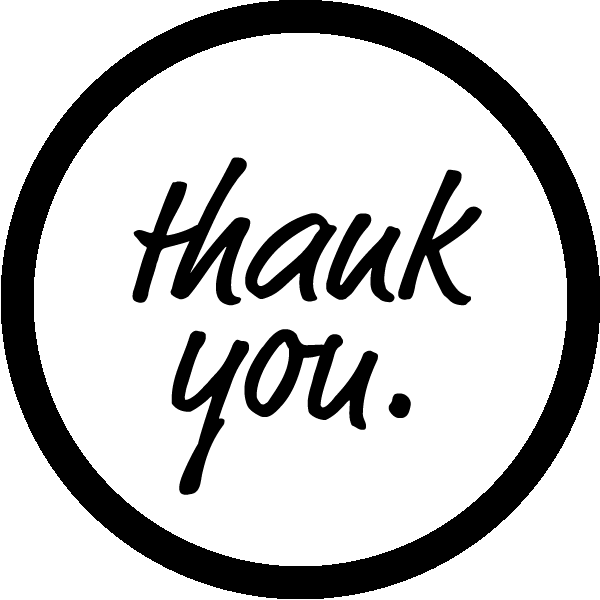 Ege Tolgay Altınay
Akköprü Ortaokulu  Tuşba/VAN
Bu, ve benzeri içerikler için:www.egetolgayaltinay.com adresini ziyaret edebilirsiniz.